Dilations
The contents of this content module were developed by special educator Bethany Smith, PhD  and validated by content expert Drew Polly, PhD at University of North Carolina at Charlotte under a grant from the Department of Education (PR/Award #: H373X100002, Project Officer, Susan.Weigert@Ed.gov). However, the contents do not necessarily represent the policy of the Department of Education and no assumption of endorsement by the Federal government should be made
What is a dilation
A dilation is a transformation that changes the size of a figure
The size of the figure changes but shape of the figure does not
The contents of this content module were developed by special educator Bethany Smith, PhD  and validated by content expert Drew Polly, PhD at University of North Carolina at Charlotte under a grant from the Department of Education (PR/Award #: H373X100002, Project Officer, Susan.Weigert@Ed.gov). However, the contents do not necessarily represent the policy of the Department of Education and no assumption of endorsement by the Federal government should be made
Scale factors
The scale factor of a dilation describes how much a figure is enlarged or reduced.

For example:  the 
scale factor of these 
squares is 2
6
4
4
6
Is it a dilation?
To find out if a transformation is a dilation, compare the ratios of the corresponding side lengths
The ratio for the blue rectangle is
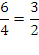 The ratio for the red rectangle is
6
4
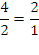 This is not a dilation because the ratios are not equal
2
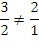 4
The contents of this content module were developed by special educator Bethany Smith, PhD  and validated by content expert Drew Polly, PhD at University of North Carolina at Charlotte under a grant from the Department of Education (PR/Award #: H373X100002, Project Officer, Susan.Weigert@Ed.gov). However, the contents do not necessarily represent the policy of the Department of Education and no assumption of endorsement by the Federal government should be made
Ideas for application
Use manipulatives to create concrete examples of dilations
Make a scale model of a local building  

Use a geoboard to make a square.  Then double the side lengths (dilation) with the same point
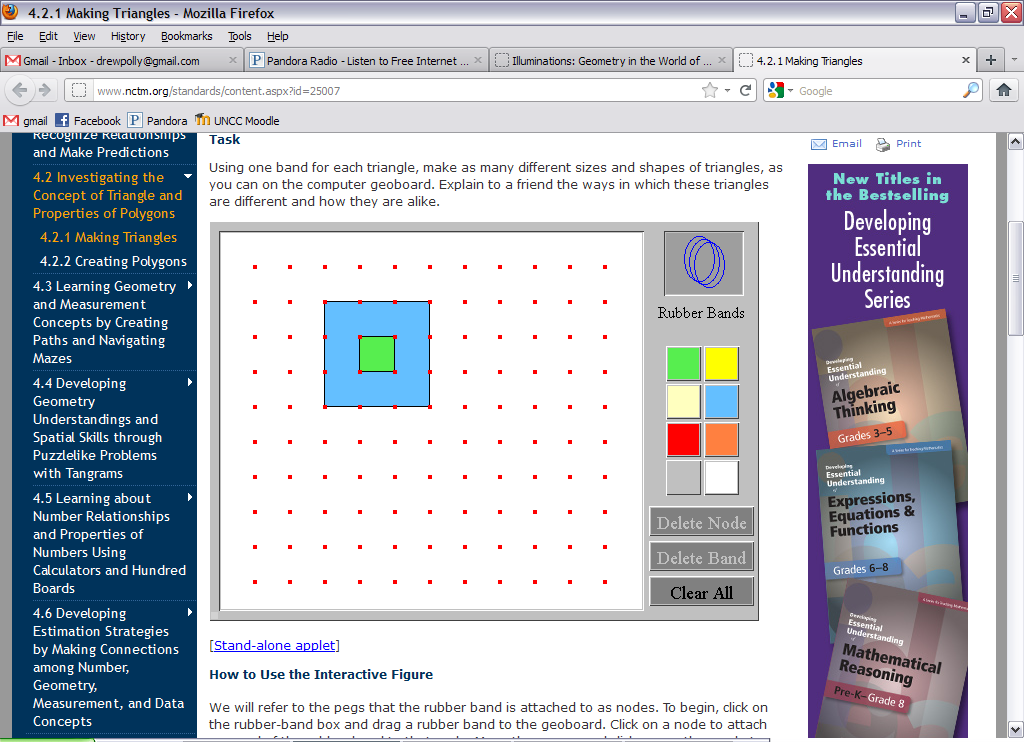 The contents of this content module were developed by special educator Bethany Smith, PhD  and validated by content expert Drew Polly, PhD at University of North Carolina at Charlotte under a grant from the Department of Education (PR/Award #: H373X100002, Project Officer, Susan.Weigert@Ed.gov). However, the contents do not necessarily represent the policy of the Department of Education and no assumption of endorsement by the Federal government should be made
Making connections
Dilations addresses the high school Core Content Connectors of 
H.ME.2b1 Determine the dimensions of a figure after dilation


Understanding proportional relationships are perquisites for addressing this content standard
The contents of this content module were developed by special educator Bethany Smith, PhD  and validated by content expert Drew Polly, PhD at University of North Carolina at Charlotte under a grant from the Department of Education (PR/Award #: H373X100002, Project Officer, Susan.Weigert@Ed.gov). However, the contents do not necessarily represent the policy of the Department of Education and no assumption of endorsement by the Federal government should be made